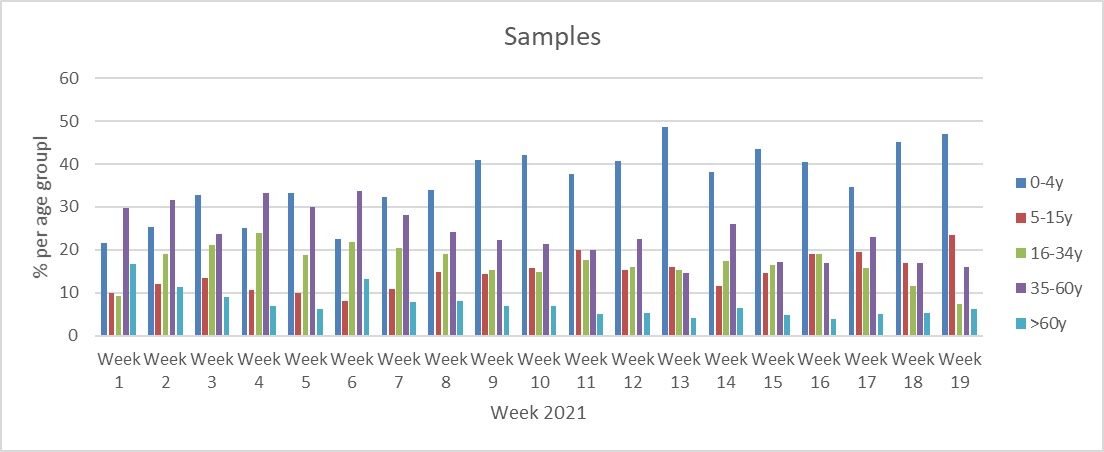 KW19: 81 Einsendungen
2020/21 Sentinel bis KW19: 4561
31 Arztpraxen aus 11 AGI-Regionen
2019/20 Sentinel 
gesamt: 4637
Rekrutierung neuer Sentinelpraxen
Aktive Betreuung
Kurier
SARS-CoV-2 Diagnostik
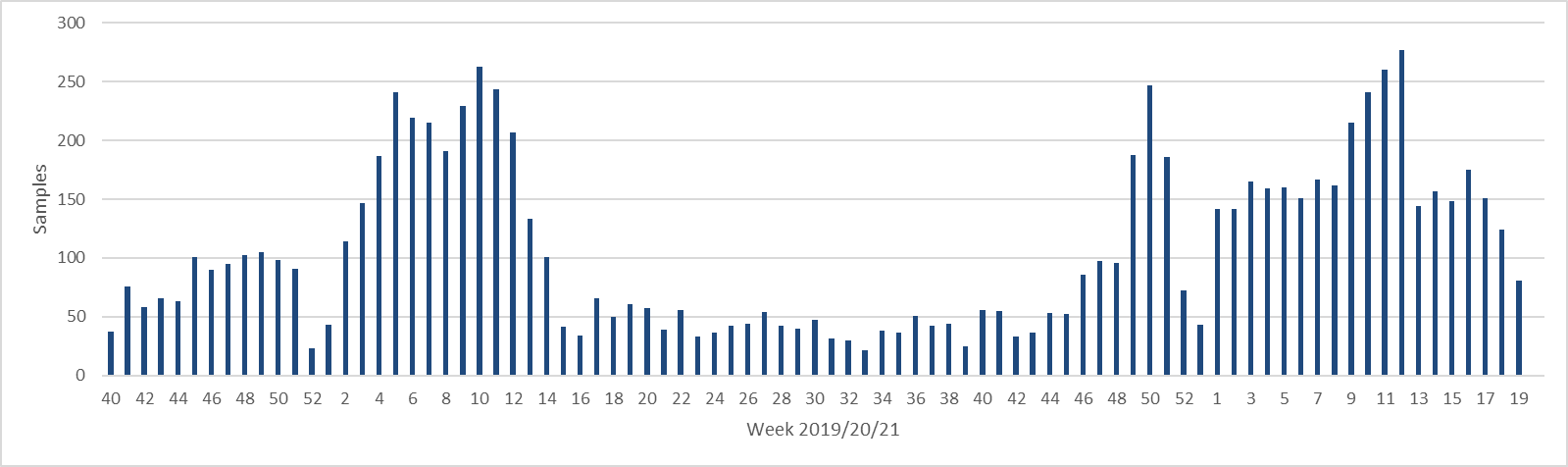 19.05.2021
1
Proben
SARS-CoV-2: 4,94%
Partieller Lockdown
Ostern
Lockdown
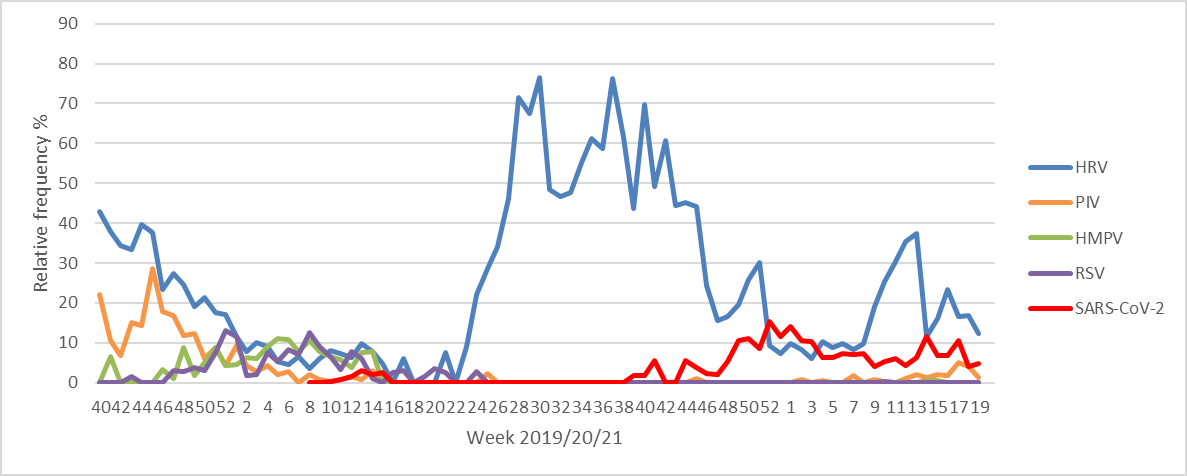 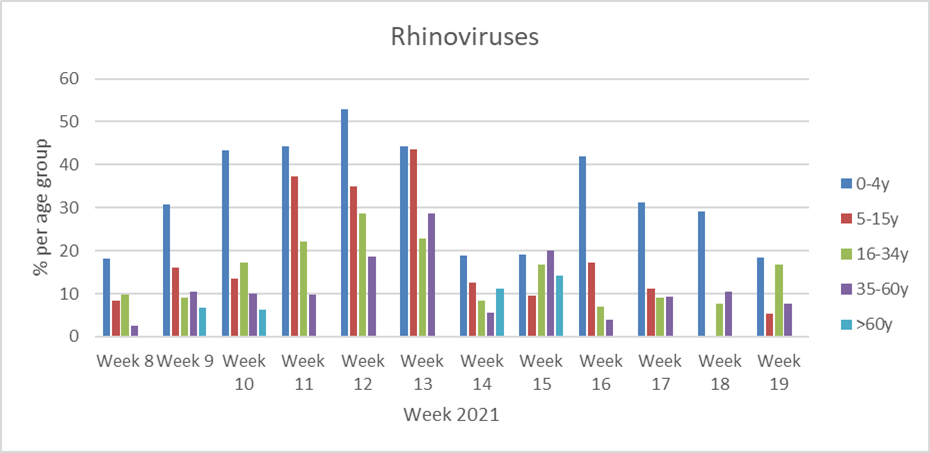 19.05.2021
Viruszirkulation ohne Influenzaviren und end huCoV
2
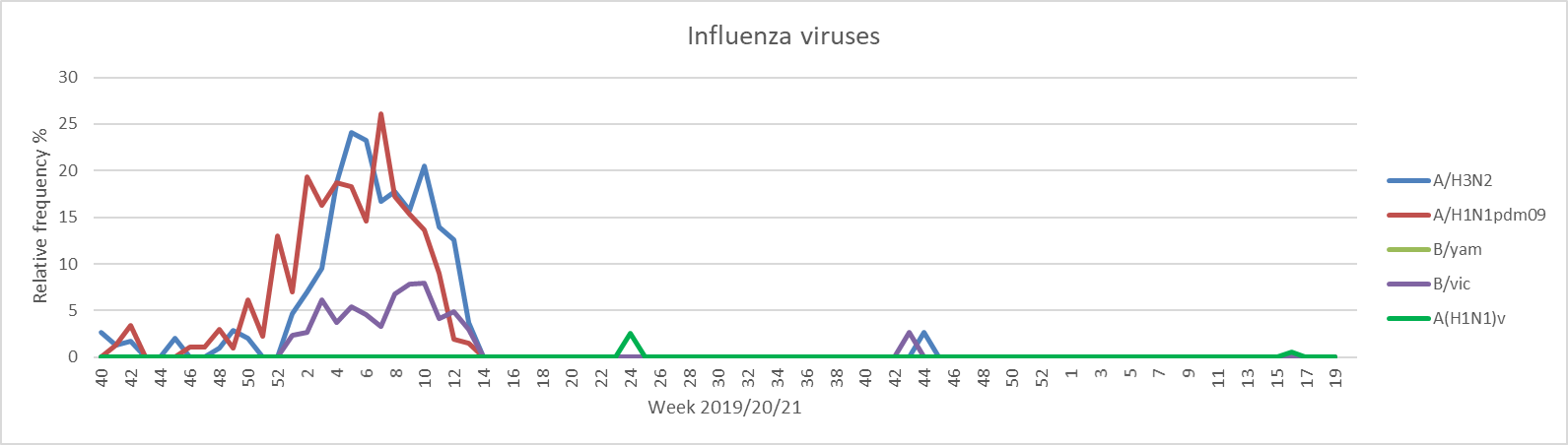 19.05.2021
Influenzaviruszirkulation
3
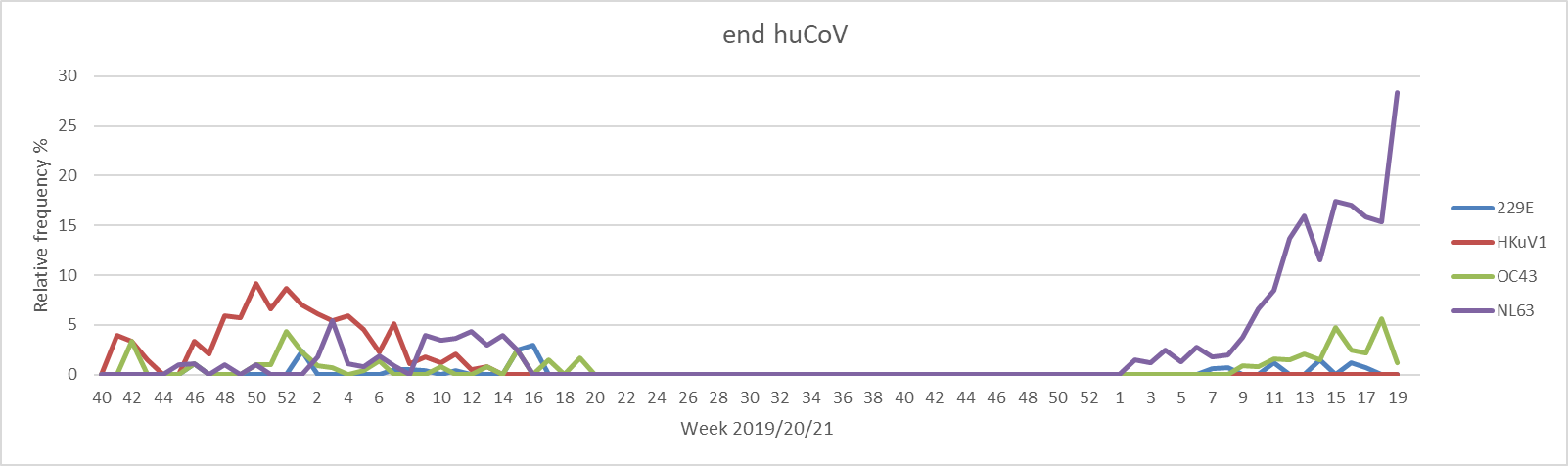 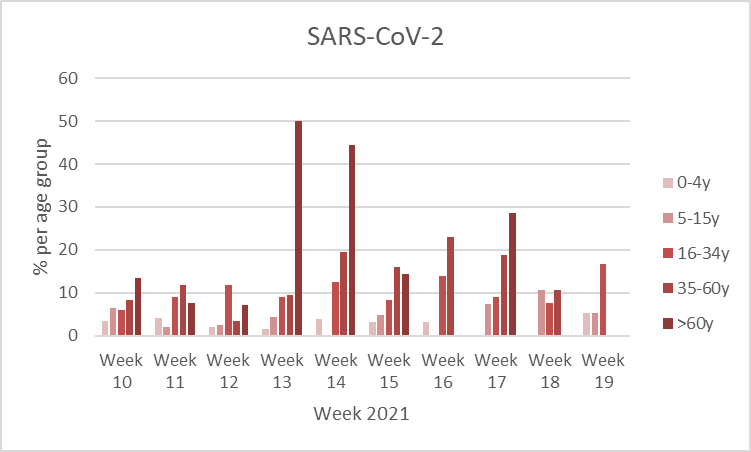 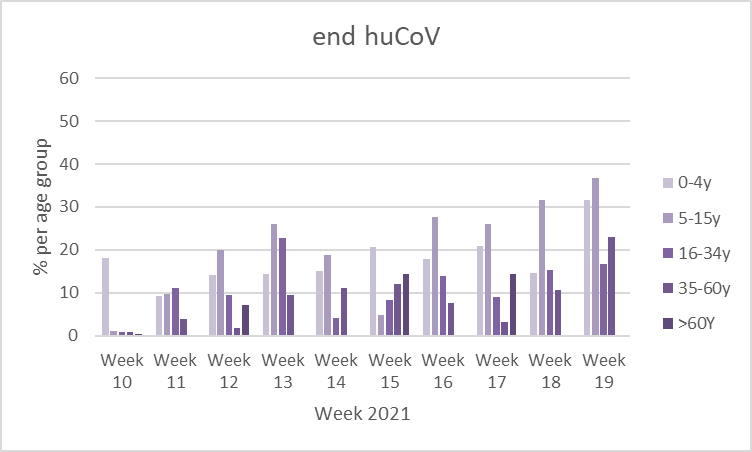 19.05.2021
Viruszirkulation end huCoV
4